mardi, le treize septembre
Travail de cloche
Si vous cherchiez un emploi comme domestique chez une personne très riche, quel poste voudriez-vous?
S’il vous plait
mardi, le treize septembre
Bienvenue!
Français 3
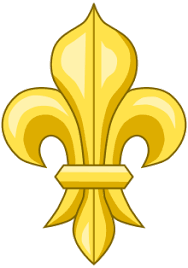 Montréal compte la deuxième plus grande population de francophones natifs au monde.
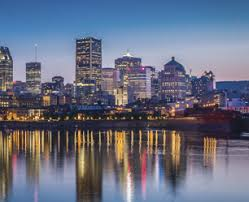 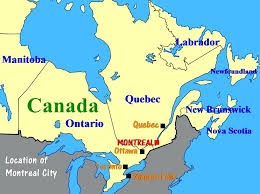 Jules VerneLe Tour du monde en quatre-vingt jours
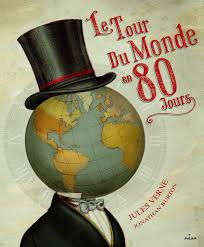 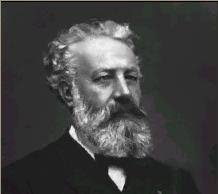 Un nouveau valet pour M. Fogg?

Il y a quatre personnes chez M. Fogg à Saville Row: M. Fogg, Passepartout, et lles candidat(e)(s) qui veulent remplacer Passepartout.
Vous jouerez ces rôles.
Après le / la candidat(e) lit sa lettre d’accompagnement, les autres doivent poser des questions.
Devoirs
Billet de sortie
Si M. Fogg vous disait qu’il faut que vous fassiez son petit-déjeuner si vous vouliez devenir son valet, que lui diriez-vous pour le convaincre que vous êtes expert a cette tâche?